আজকের শ্রেণিতে স্বাগত
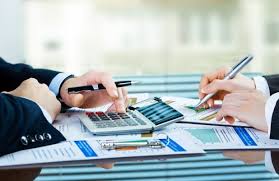 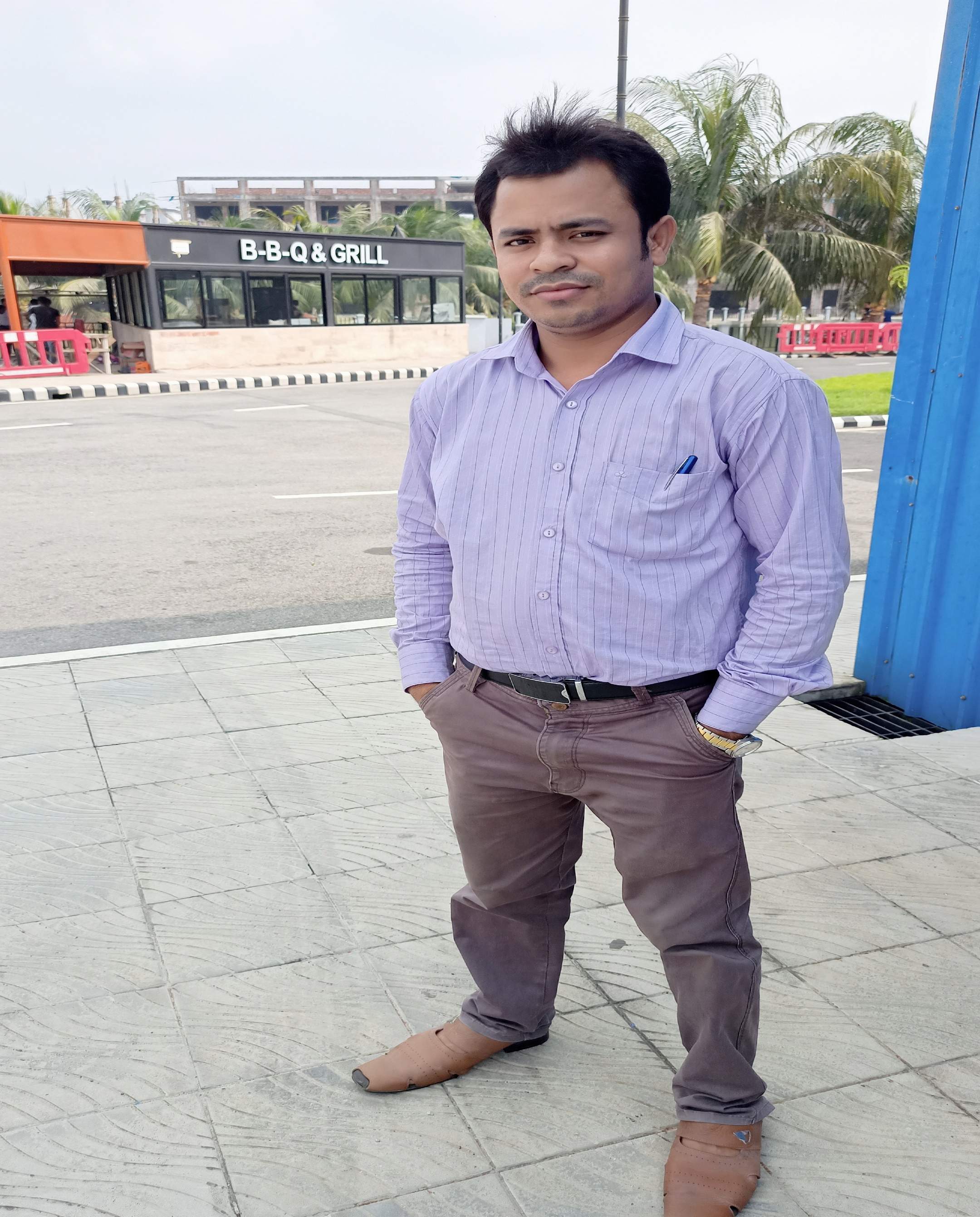 মোহাম্মদ হোসেন
সহকারী শিক্ষক (আই.সি.টি.)
পঞ্চগ্রাম আজিজুর রহমান উচ্চ বিদ্যালয়
নাওড়া ,শাহরাস্তি ,চাঁদপুর।
মোবাইল নাম্বার : 01671-025599
ই-মেইল-mdhossain599@gmail.com
শ্রেণি- ৯ম ও ১০ম
বিষয়:  হিসাব বিজ্ঞান
অধ্যায়-৭ম
সময়- 50 মিনিট
তারিখ- 05/01/2021 খ্রি.
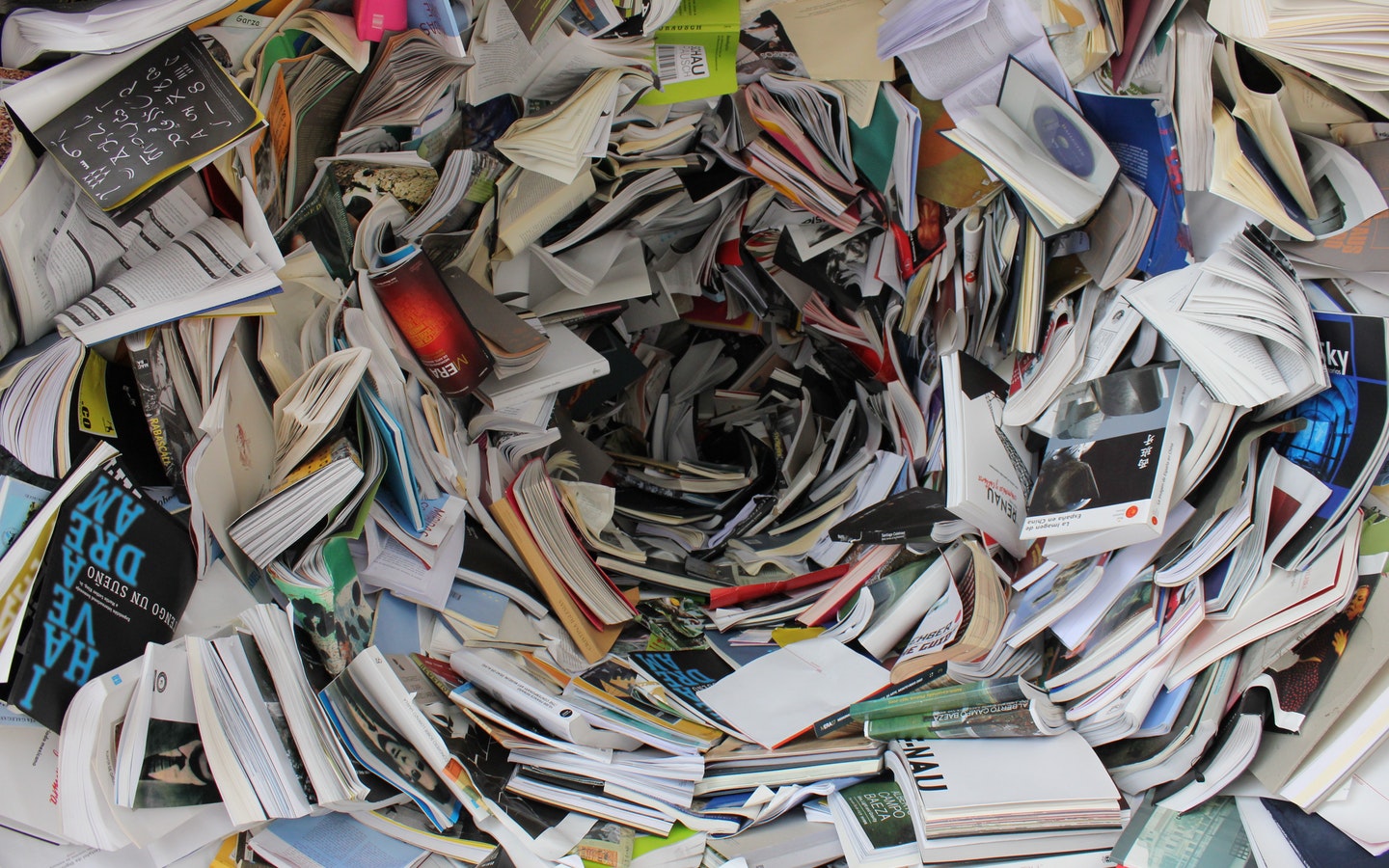 অগোছালো
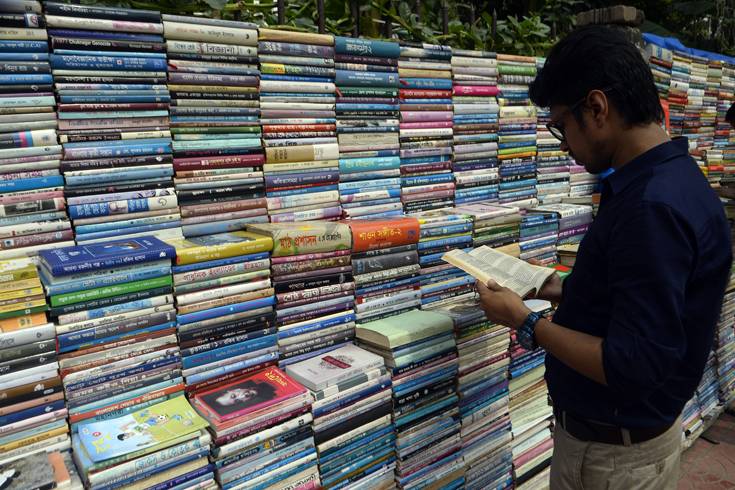 সাজানো
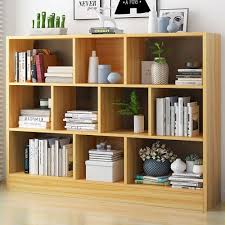 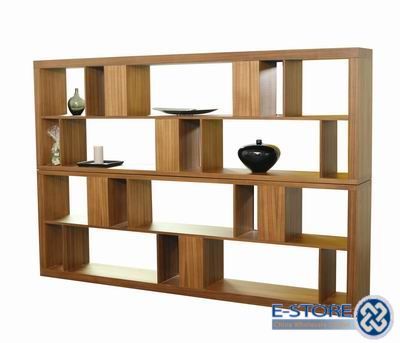 তাকের ইংরেজী প্রতিশব্দ কী তা জানো ?
selfe
তোমরা কেউ কি বলতে পারবে ?
 
তাকে বা Self-এ যেমন জিনিসপত্র সাজিয়ে রাখা হয় তেমনি লেনদেনগুলোকে কোথায় সাজিয়ে রাখা হয় ?
খতিয়ান
এই পাঠ শেষে শিক্ষার্থীরা. . .
খতিয়ান কি তা বুঝতে পারবে;
খতিয়ানের শ্রেণীবিভাগ করতে পারবে;
বিভিন্ন ছকে খতিয়ান তৈরি করে হিসাবের জের নির্ণয় করতে পারবে।
খতিয়ান
হিসাবনিকাশের যে পাকা বইতে প্রতিষ্ঠানের যাবতীয় লেনদেনগুলোর বিভিন্ন প্রকার পক্ষ সমূহকে পৃথক পৃথক শিরোনামে শ্রেণীবদ্ধভাবে সংক্ষিপ্তাকারে লিপিবদ্ধ করা হয় তাকে খতিয়ান বলে। এক কথায় একটি প্রতিষ্ঠানের সকল হিসাবের সমষ্টিগত রূপকে খতিয়ান বলা হয়
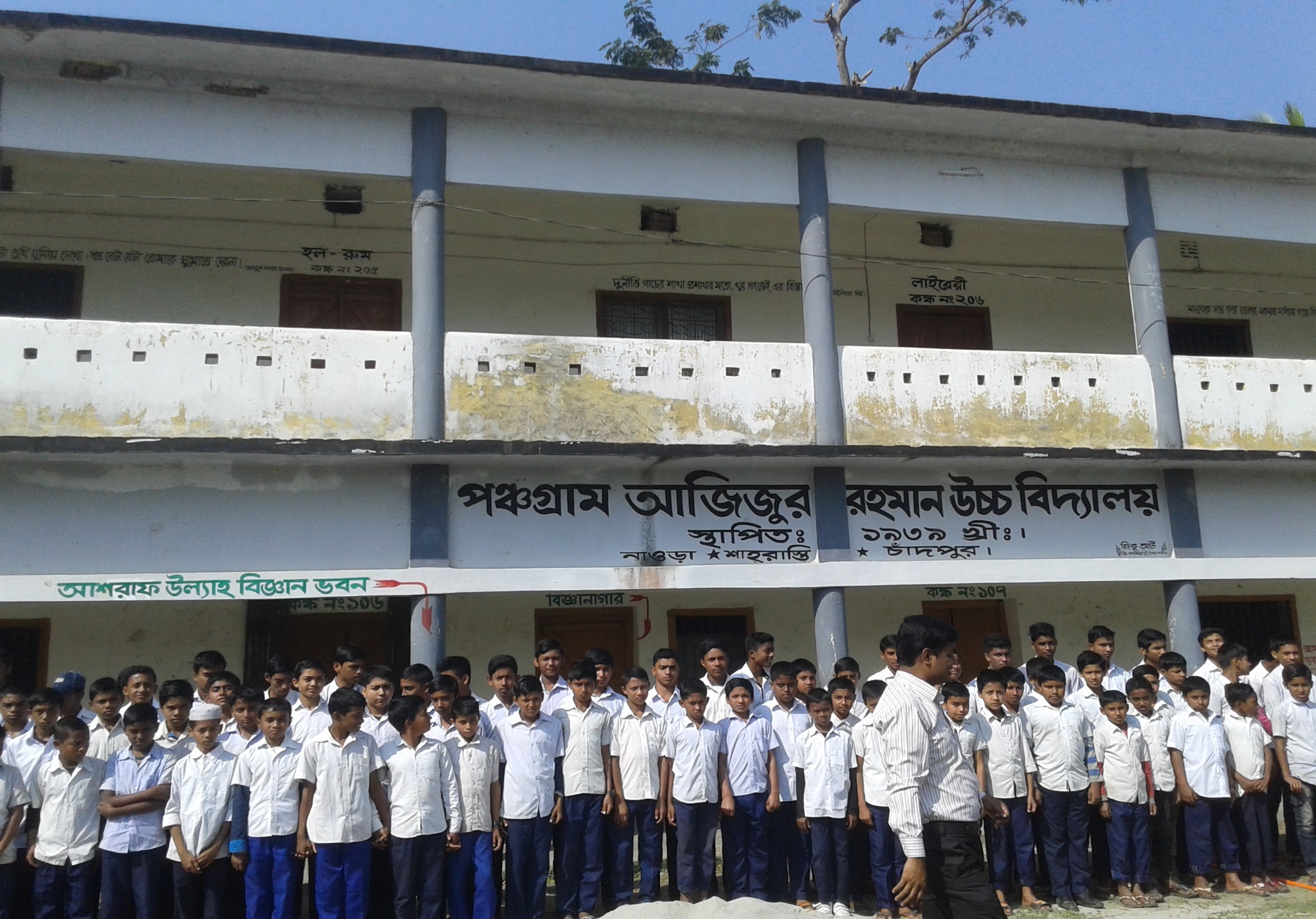 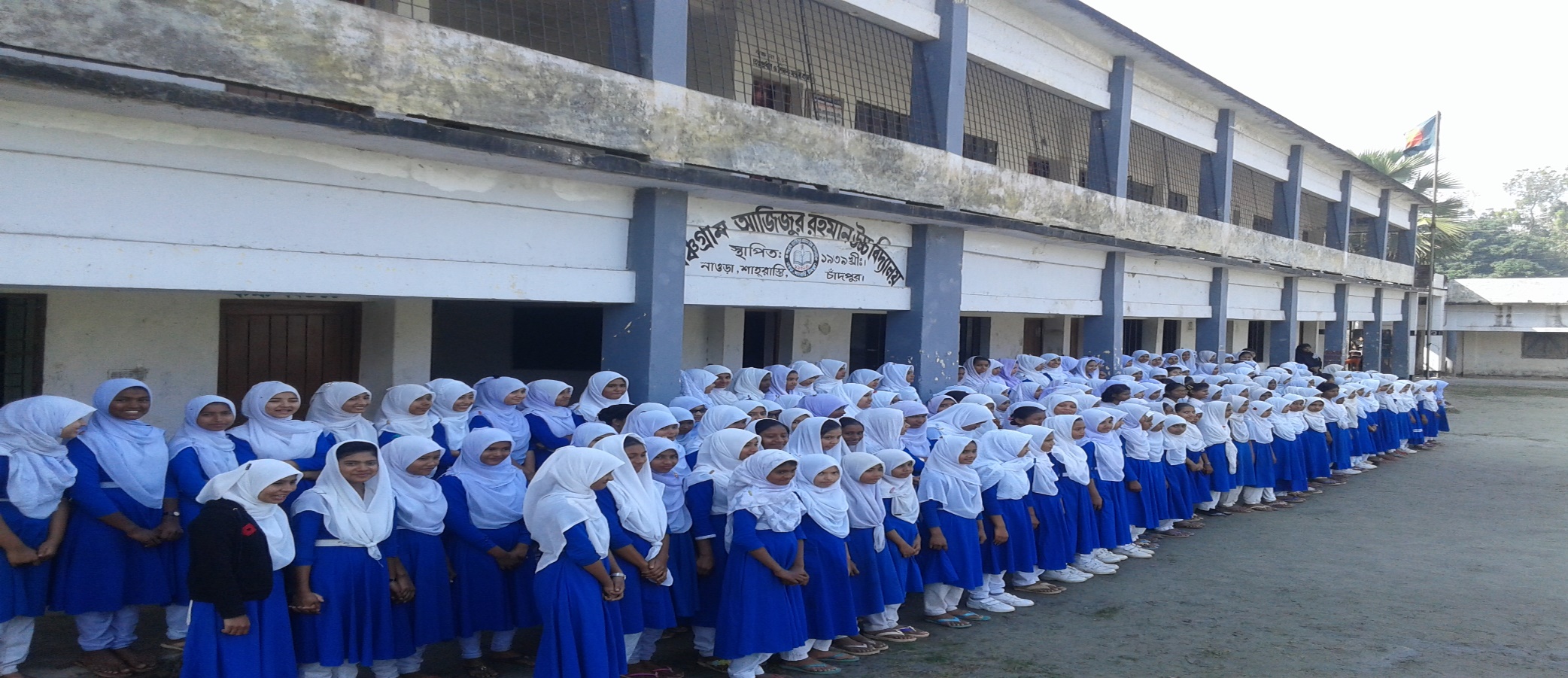 জাবেদা
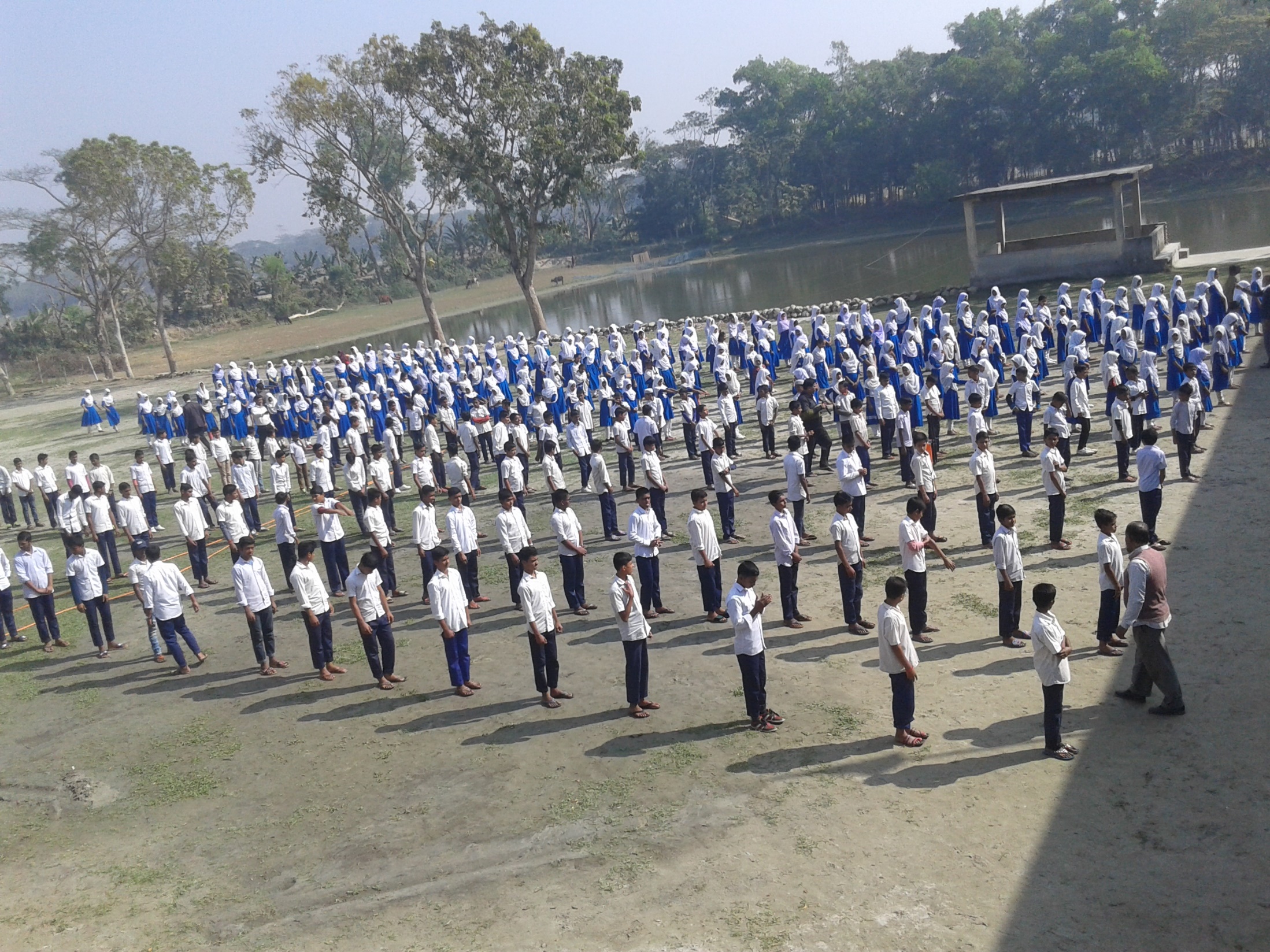 খতিয়ান
বিভিন্ন শ্রেণির হিসাব-
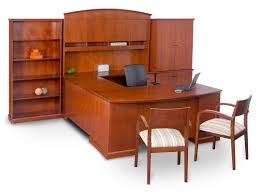 আসবাবপত্র
সম্পদ
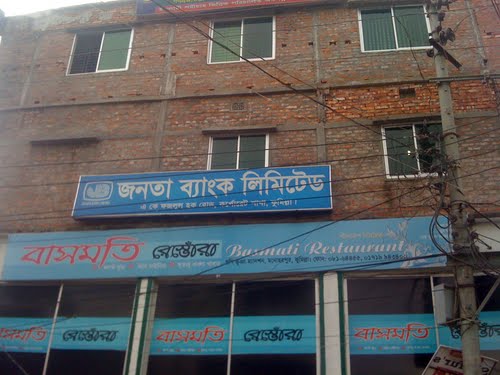 ঋণ গ্রহণ
দায়
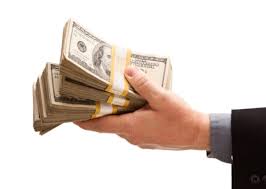 মূলধন
মালিকানা স্বত্ব
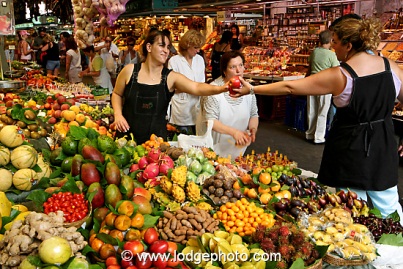 বিক্রয়
আয়
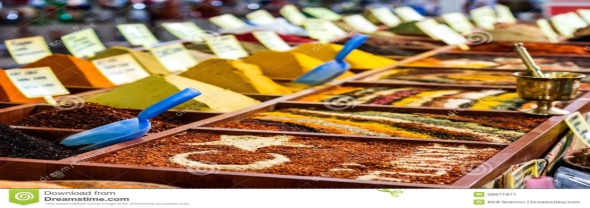 ব্যয়
ক্রয়
খতিয়ানের শ্রেণী বিভাগ
সাধারন খতিয়ান
সহকারী খতিয়ান
সাধারন খতিয়ান: যে খতিয়ানে সম্পত্তি, দায় এবং স্বত্তাধিকার সম্পর্কিত সকল হিসাবসমুহ সংরক্ষণ করা হয় তাকে সাধারন খতিয়ান বলা হয়।
সহকারী খতিয়ান: সাধারন খতিযয়ানে সংক্ষিপ্তাকারে লিপিবদ্ধ একটি হিসাবের বিস্তারিত তথ্য জানার জন্য উক্ত হিসাবের সাথে সংশ্লিষ্ট প্রতিটি পক্ষের এক একটি স্বতন্ত্র হিসাবে যে খতিয়ানে লিপিবদ্ধ করা হয় তাকে সহকারী খতিয়ান বলে।
একক কাজ
১. খতিয়ান কত প্রকার ও কি কি?
সময়-5 মিনিট
খতিয়ানের ছক ২ প্রকার
১। ‘T’-ছক ‘
২ । চলমান জের’ ছক।
‘T’- ছক
ডেবিট	          হিসাবের নাম            ক্রেডিট
2021-জানু-1- নগদে মাল ক্রয় -৫০০০ টাকা
 2021-জানু-৫- ধারে মাল ক্রয় ৩০০০ টাকা
প্রশ্ন.  মাল ক্রয় হিসার প্রস্তুত কর ( “T” ছক)
মাল ক্রয় হিসাব
ডেবিট
ক্রেডিট
‘চলমান জের’ ছক
হিসাবের নাম                হিসাবের কোড নং…
2021-জানু-1- নগদে মাল ক্রয় -৫০০০ টাকা
 2021-জানু-৫- ধারে মাল ক্রয় ৩০০০ টাকা
প্রশ্ন.  মাল ক্রয় হিসার প্রস্তুত কর  (চলমান জের ছক)
হিসাবের নাম                    হিসাবের কোড নং…
দলগত কাজ
জনাব নসাইবা ২০21 সালের ১লা জানুয়ারী  তারিখে  নগদ ২,০০,০০০ টাকা  এবং ৫০,০০০ টাকার আসবাবপত্র মূলধনস্বরুপ  নিয়ে ব্যবসায় শুরু করেন। উক্ত মাসের অন্যান্য লেনদেন ছিল নিম্নরুপঃ 
জানুঃ   ৪    নগদে পণ্য বিক্রয়  করা হলো ৪০,০০০ টাকা।
,,        ৭     ধারে পণ্য ক্রয় করা হলো ২০,০০০ টাকা।
’’         ১০  ব্যাংকে জমা দেয়া হলো ১০,০০০ টাকা। 
’’       ১৮ ভাড়া প্রদান  করা হলো ৫,০০০ টাকা।
দল-১-   নগদান ও মূলধন হিসাবের খতিয়ান কর  ( “T” ছক) 
দল-২-  মা ক্রয় ও বিক্রয়ের খতিয়ান কর। (চলমান জের ছক)
সময়-8 মিনিট
জেনে রাখা ভালো
হিসাবের শ্রেণী
উদ্বৃতের ধরন যা প্রকাশ করে
সম্পদ
ডেবিট উদ্বৃত প্রকাশ করে
দায়
ক্রেডিট উদ্বৃত প্রকাশ করে
মালিকানা স্বত্ব
ক্রেডিট উদ্বৃত প্রকাশ করে
আয়
ক্রেডিট উদ্বৃত প্রকাশ করে
ব্যয়
ডেবিট উদ্বৃত প্রকাশ করে
মূল্যায়ন
খতিয়ান কী ?
খতিয়ানে লেনদেন কিভাবে লেখা হয় ?
খতিয়ানের চলমান জের ছকে কয়টি টাকার ঘর থাকে ?
খতিয়ান না রাখলে কি অসুবিধা হয় ?
জের টানা বা ব্যালেন্সিং কি? 
সম্পদহিসাব সাধারণত কোন জের প্রকাশ করে?
বাড়ির কাজ 
১২। নুপুর  ২০21 সালের ১লা জানুয়ারী  তারিখে  নগদ ৫০,০০০ টাকা  নিয়ে ব্যবসায় শুরু করেন।  
জানুঃ   ৩    আসবাবপত্র   ক্রয় ৯,০০০ টাকা।
,,        ৪     মাল/ পণ্য বিক্রয় ১১,০০০ টাকা।
’’        ৭  ঘরভাড়া প্রদান  ২,৫০০ টাকা। 
’’       ৯   নাফি নিকট বাকিতে বিক্রয় ১৭,০০০ টাকা ।
’’       ১৩  ব্যক্তিগত প্রয়োজনে নগদ উত্তোলন করা হলো ১,৩০০ টাকা  
’’       ২৫  মারিয়ার নিকট হতে ১২,৫০০ টাকার পণ্য ক্রয় করা হলো।
 (ক)  মোট নগদ লেনদেনের  পরিমাণ নির্ণয় কর। 
(খ)    আসবাবপত্র ,বিক্রয় হিসাব  প্রস্তুত কর।  ( “T” ছক) 
(গ)  মাল ক্রয় ,দেনাদার হিসাব প্রস্তুত কর।  (চলমান জের ছক) 

“
ধন্যবাদ  সবাইকে
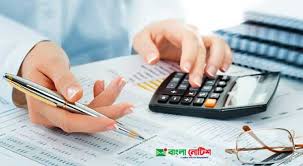